راه خوب از راه خوب ساخته می شود
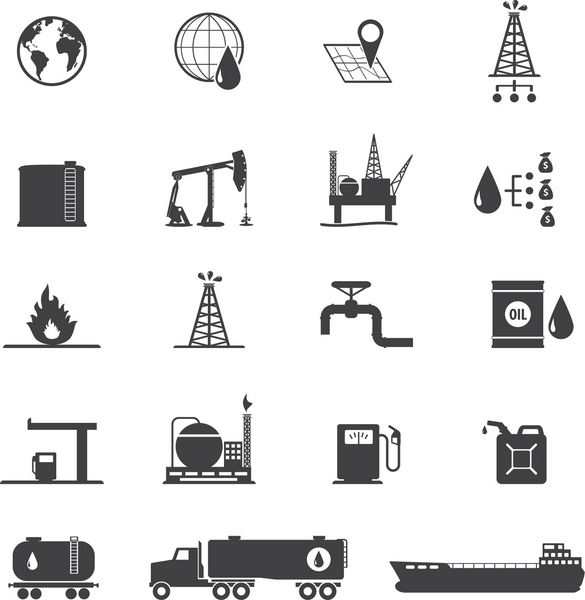 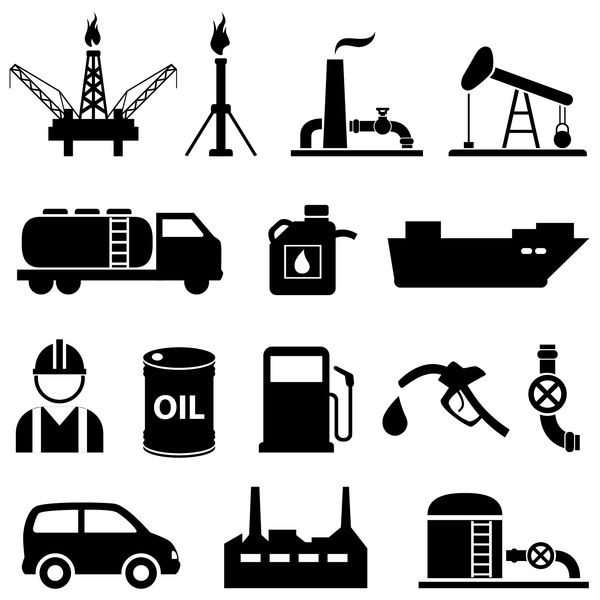 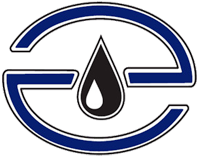 اقدامات
واحد فناوری اطلاعات (IT)
عملکرد 2 سالانه
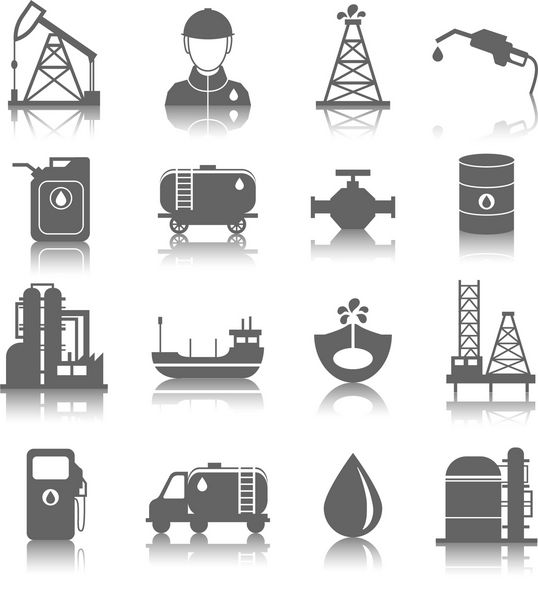 1- اجرای زیرساخت تلکام سایت پلنت قیر بندرعباس شامل شبکه Passive، فیبر نوری و مخابرات
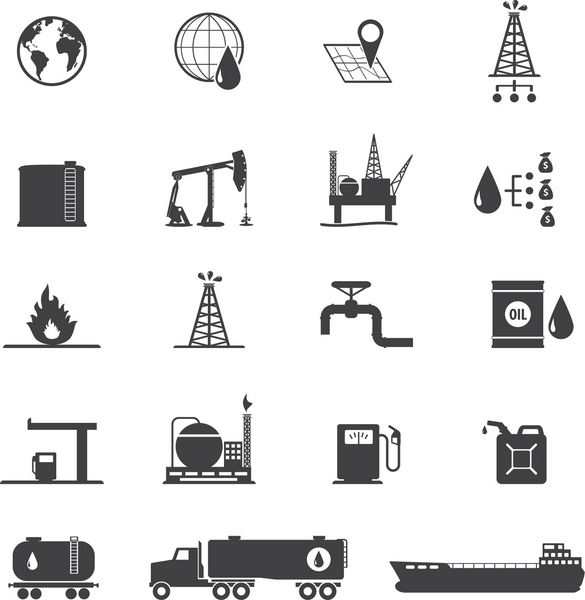 شرکت پالایش نفت جی
اهم فعالیت ها و اقدامات انجام شده در سال 1401
2- پیاده‌سازی سیستم VoIP (IP Telephony) سایت پلنت قیر بندرعباس و یکپارچه‌سازی با سایر مراکز
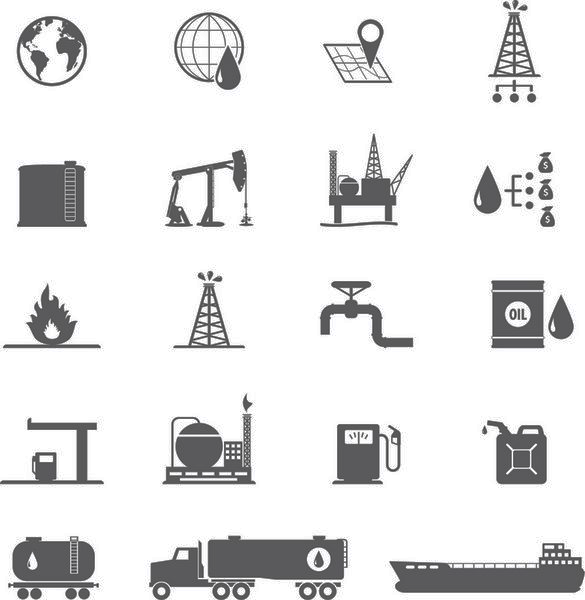 3- اجرای سیستم جامع نظارت تصویری (CCTV) سایت پلنت قیر بندرعباس
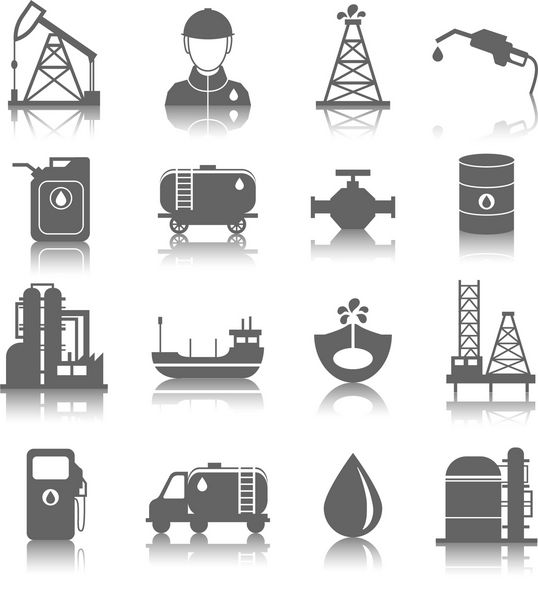 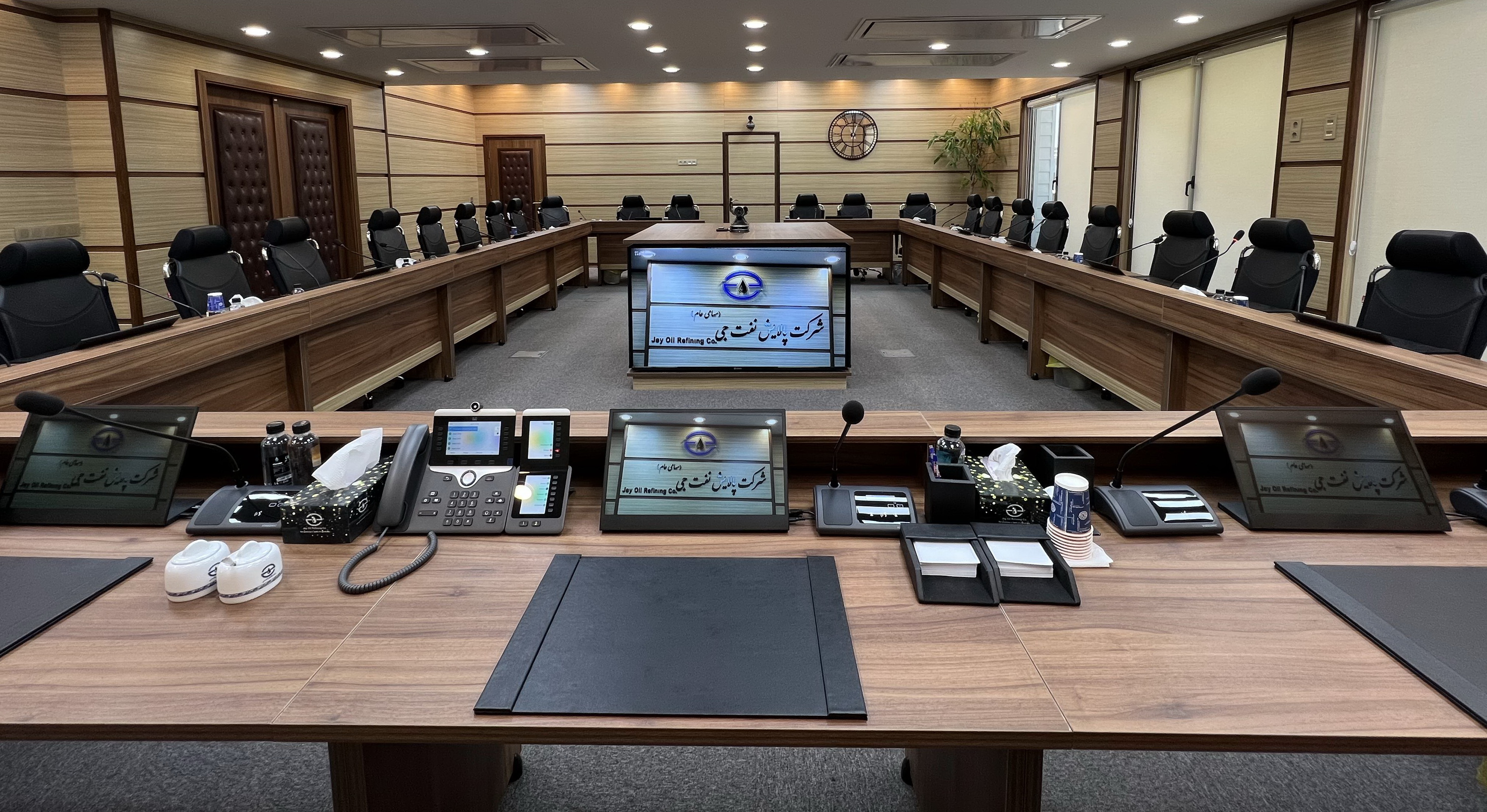 4- اجرای سیستم Paging سایت پلنت قیر بندرعباس
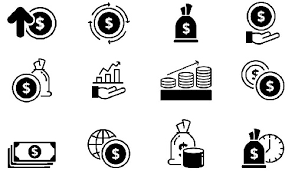 5- اجرای اتاق سرور سایت پلنت قیر بندرعباس
6- تجهیز سیستم امنیت شبکه به UTM فایروال‌ سخت‌افزاری بروز برای دفتر مرکزی و سایتها
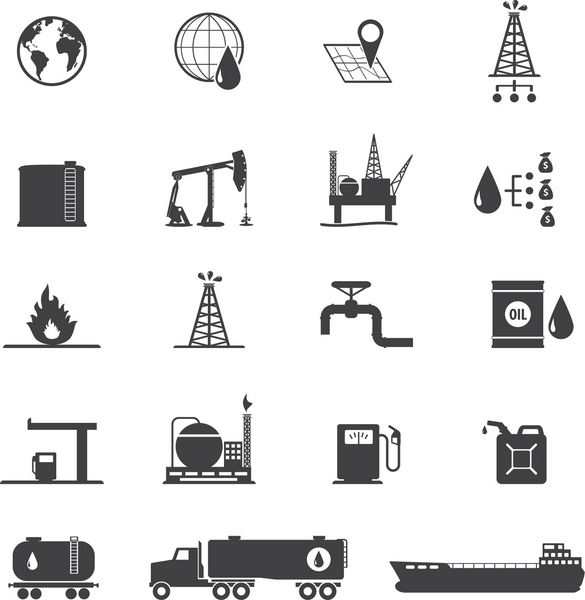 7- طراحی، تجهیز و راه‌اندازی سیستم صوتی و تصویری و کنفرانسیگ سالن کنفرانس 30 نفره دفتر مرکزی
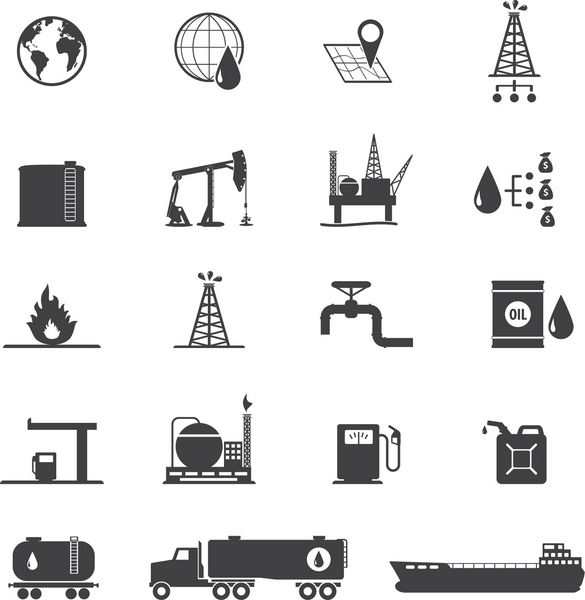 8- ارتقاء نرم‌افزار مدیریت ایمیل سازمانی Exchange Server از نسخه 2010 به 2019
9- ارتقاء نسخه نرم‌افزار مکاتبات اداری چارگون و مهاجرت از ورژن 4 به 5
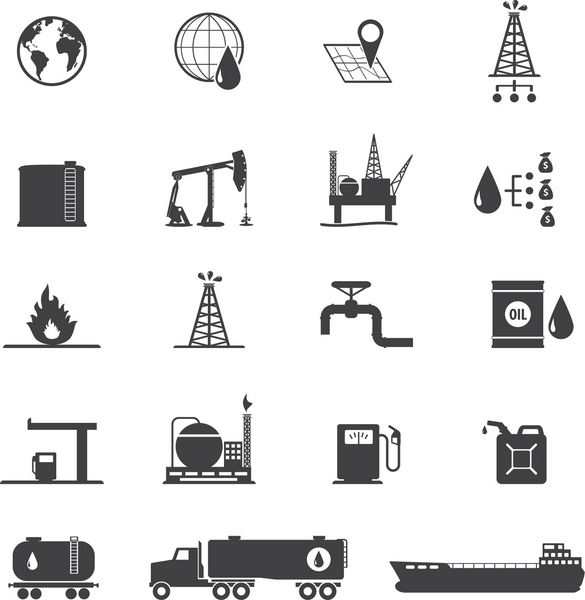 10- طراحی تفصیلی سیستم جامع نظارت تصویری(CCTV) سایت اصفهان
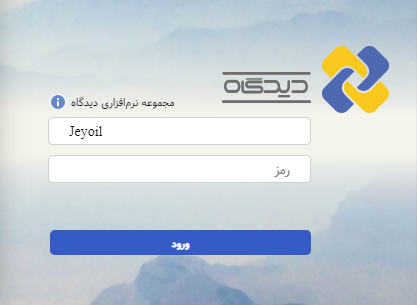 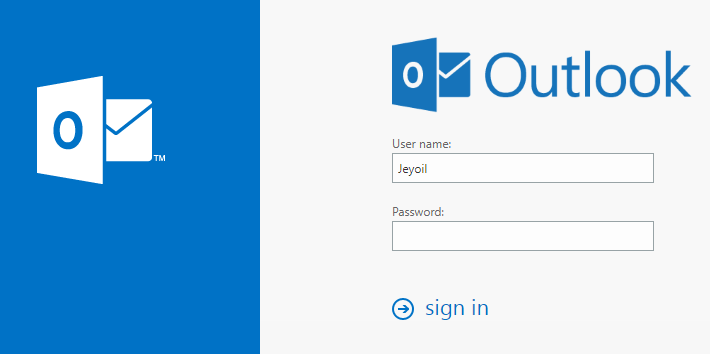 1
راه خوب از راه خوب ساخته می شود
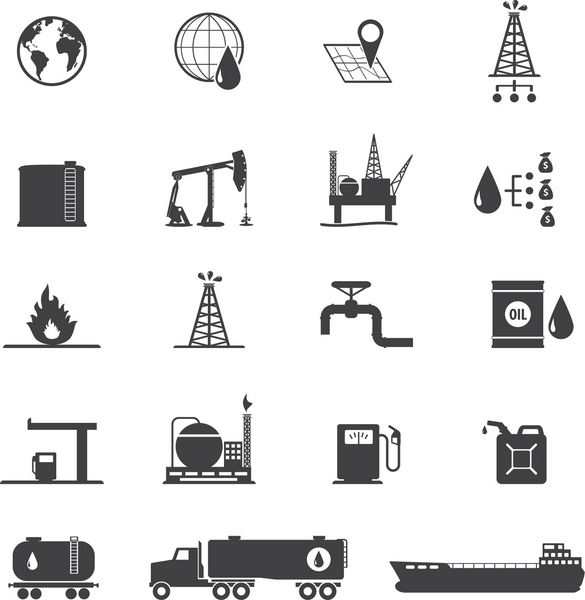 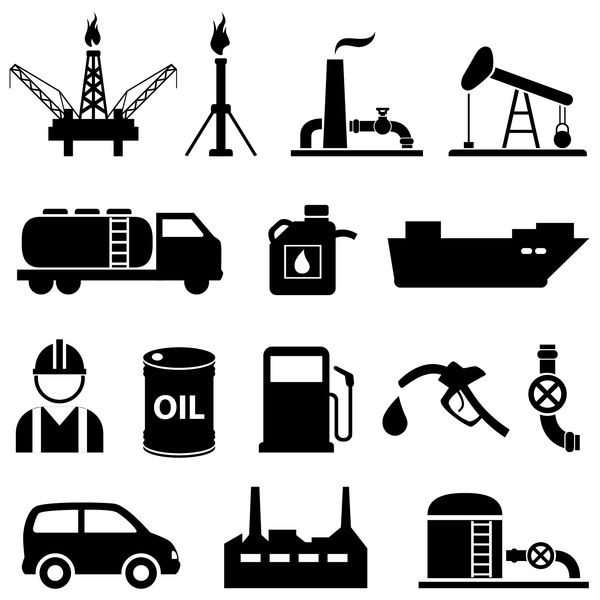 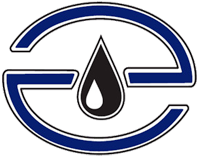 اقدامات
واحد فناوری اطلاعات (IT)
عملکرد 2 سالانه
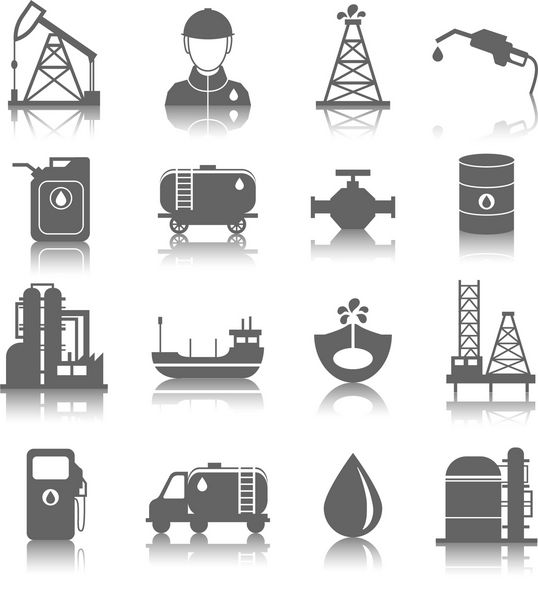 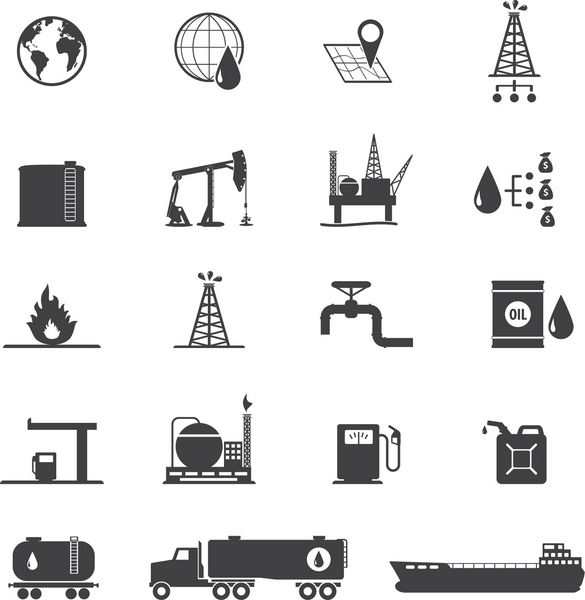 شرکت پالایش نفت جی
اهم فعالیت ها و اقدامات انجام شده در سال 1402
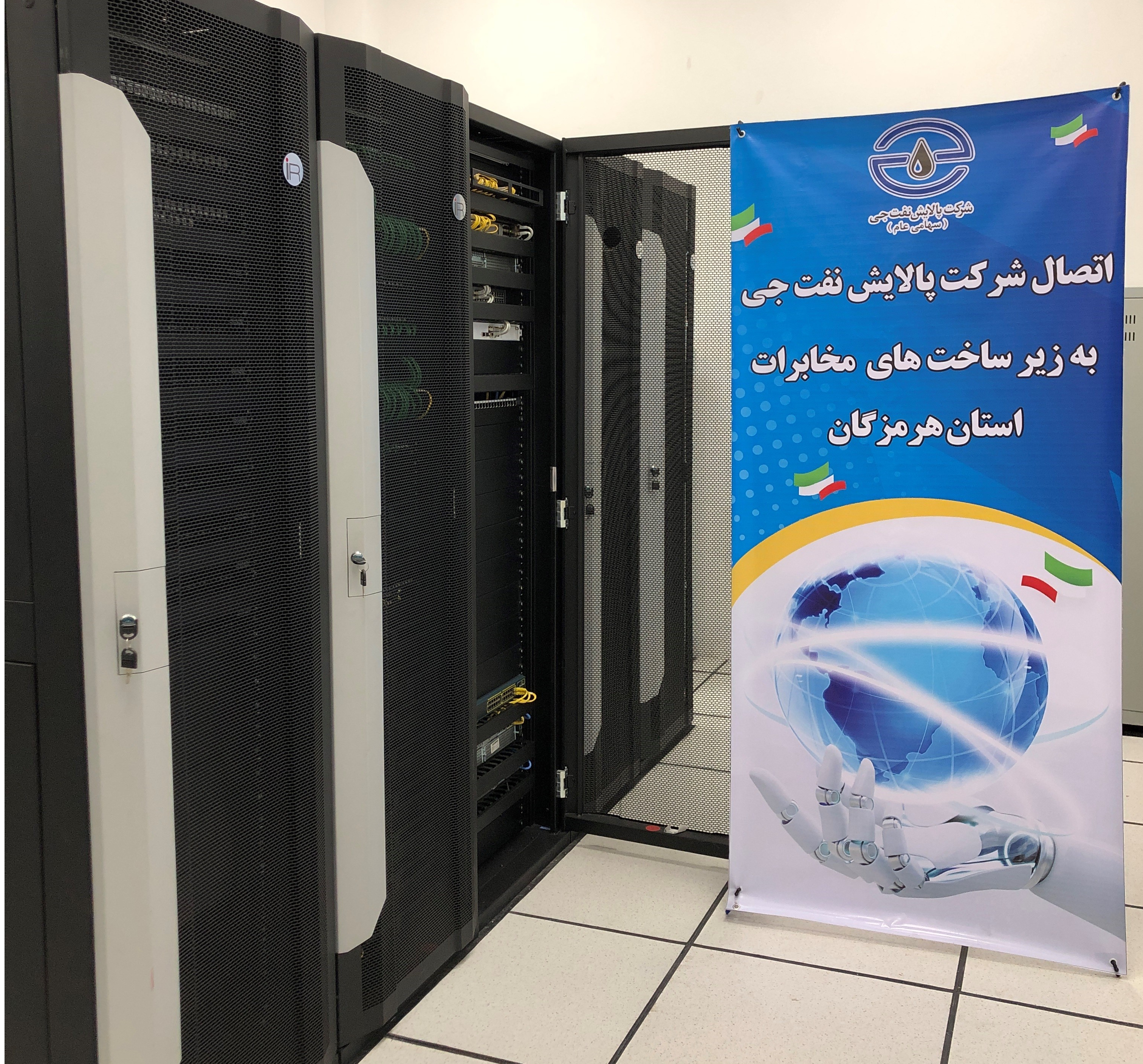 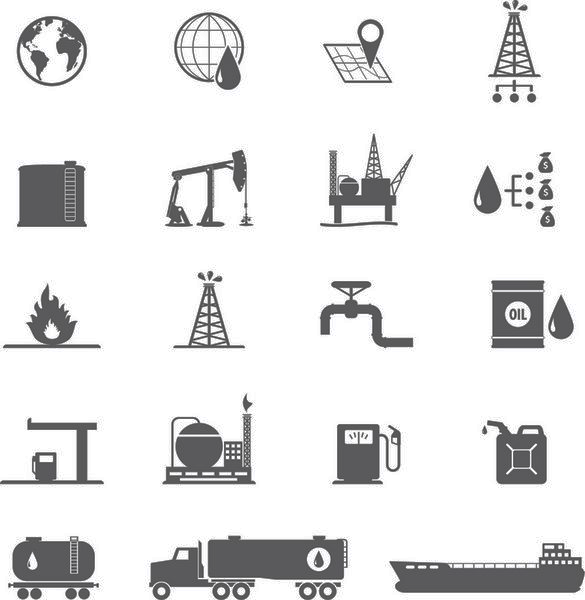 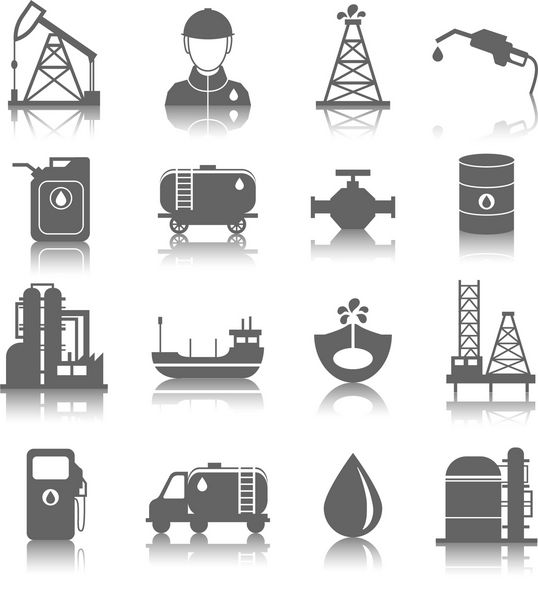 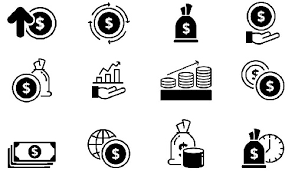 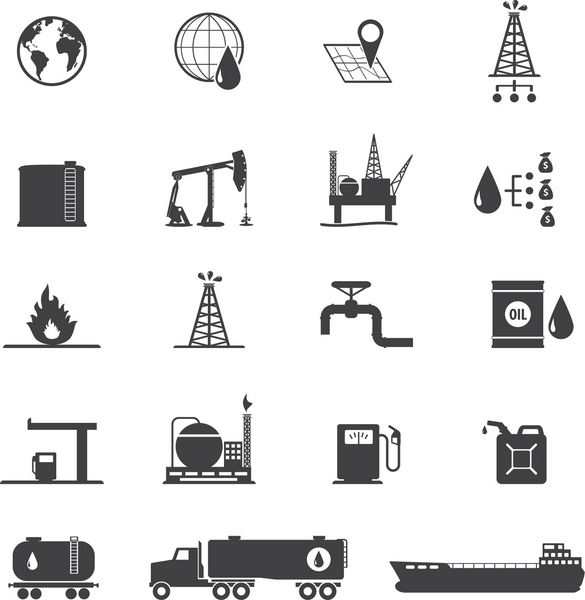 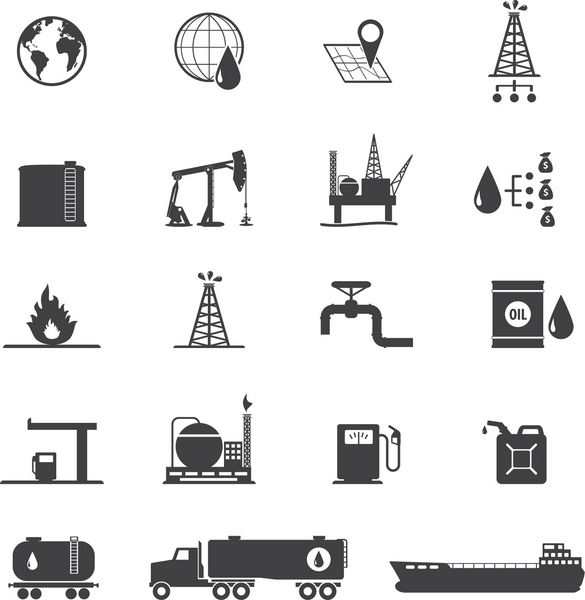 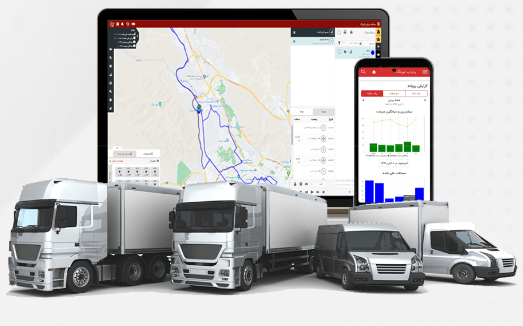 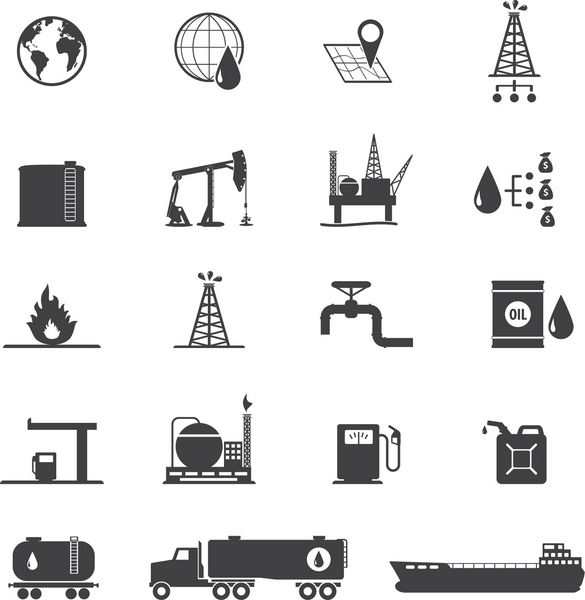 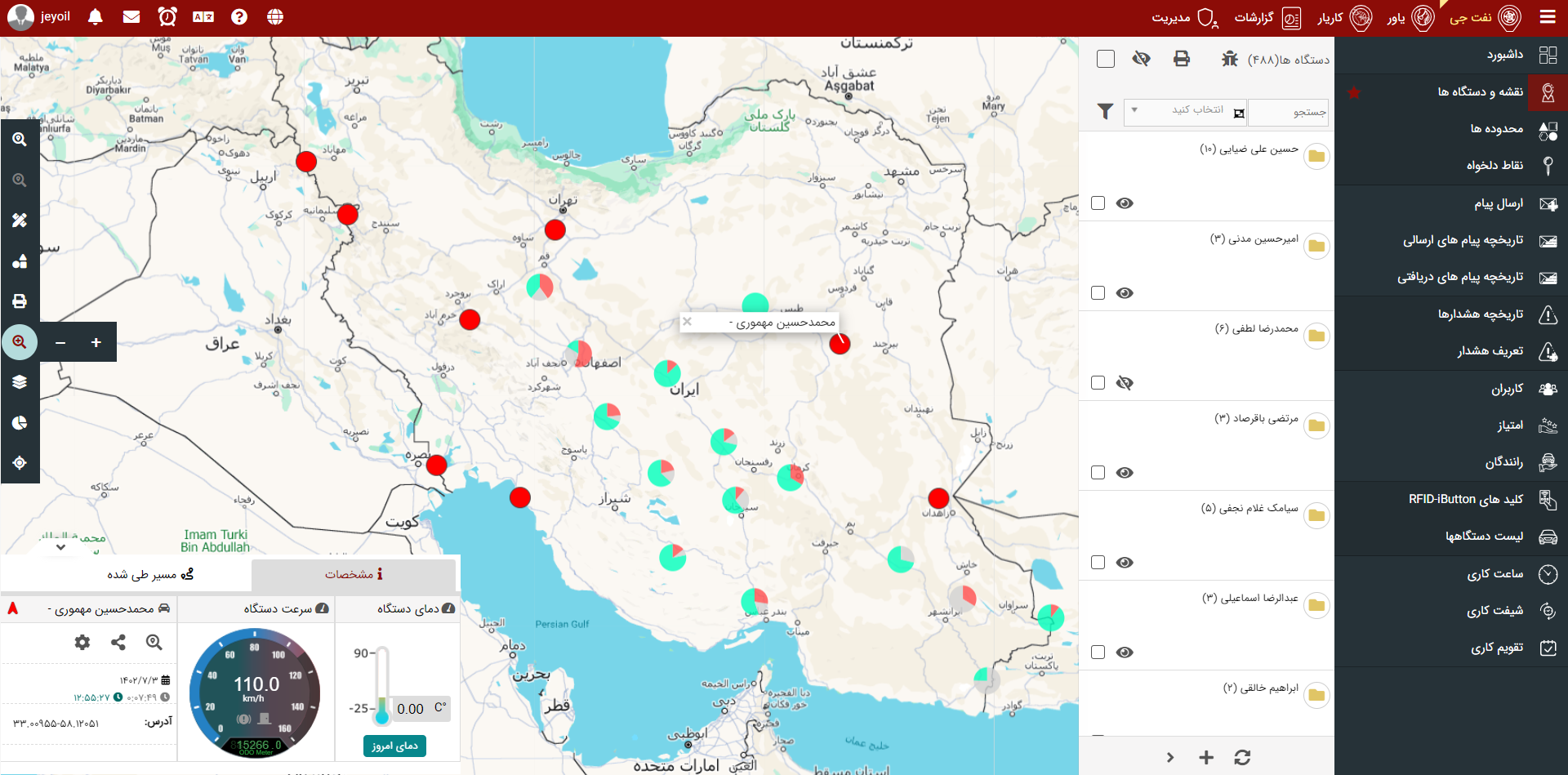 1- راه‌اندازی سامانه مدیریت هوشمند ناوگان حمل و نقل (FMS)
امکان ردیابی خودرو
مدیریت و نظارت بر تردد خودرو
اهم فعالیت ها و اقدامات انجام شده در نیمه اول سال 1403
2- اتصال فیبر نوری سایت بندرعباس  (پلنت) به زیرساخت مخابرات
3- تامین و راه‌اندازی سرشماره 5 رقمی دوطرفه مخابراتی و یکپارچه‌سازی با خطوط تلفن داخلی جهت سایت بندرعباس (پلنت)
1- طراحی تفصیلی و نظارت بر اجرای تلکام (شبکه، مخابرات، زیرساخت، فیبرنوری، CCTV و Paging سایت چابهار)
2- تامین و راه‌اندازی سرویس پهنای باند اختصاصی و اینترنت برای سایت چابهار
3- تامین و راه‌اندازی سرشماره 4 رقمی دوطرفه مخابراتی و یکپارچه‌سازی با ساختار VOIP و خطوط تلفن داخلی جهت سایت اصفهان
4- انتقال سرویس MPLS سایت اصفهان از بستر وایرلس به فیبر نوری اختصاصی مخابرات
5- تامین و اجرای زیرساخت و تجهیزات اکتیو شبکه، مخابرات و فیبر نوری ساختمان بشکه سازی سایت بندرعباس (پلنت)
4- اتصال فیبر نوری سایت اصفهان به زیرساخت مخابرات
5- تامین و اجرای نظارت تصویری محوطه پارکینگ خودروها و استقرار تانکرهای حمل و نقل سایت اصفهان
6- نظارت بر طراحی و اجرای زیرساخت شبکه، مخابرات، CCTV، Paging و پیاده‌سازی اتاق سرور مربوط به تلکام پروژه چابهار
7- تامین و استقرار نرم‌افزارهای تحت وب حراستی شامل
سامانه کنترل تردد میهمان
سامانه مدیریت و نظارت بر تردد خودرو
2
راه خوب از راه خوب ساخته می شود
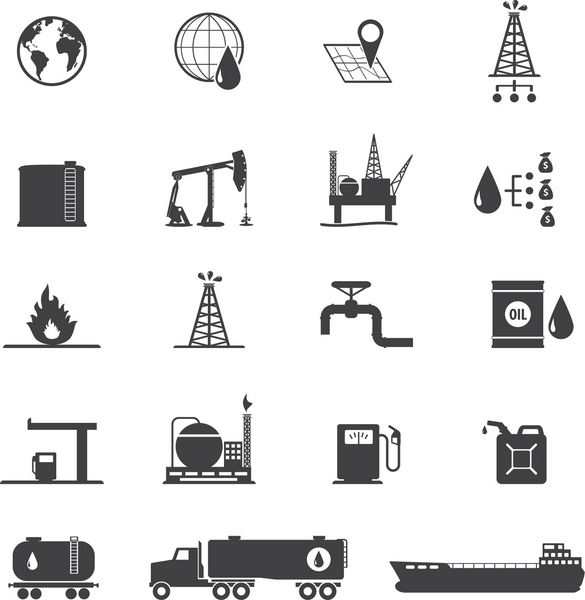 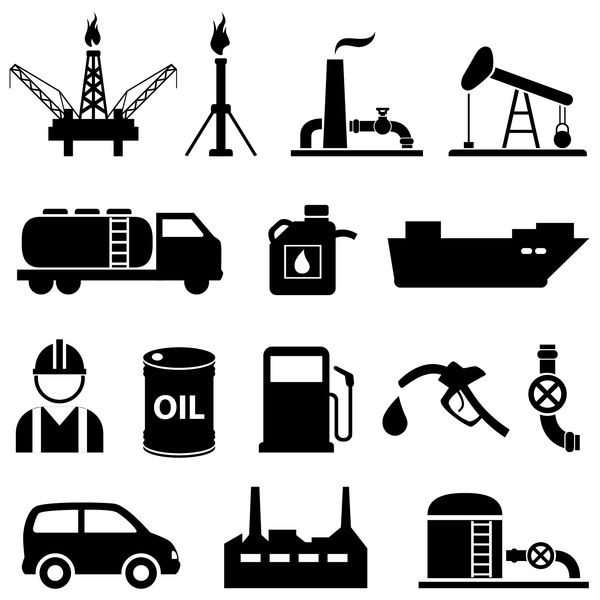 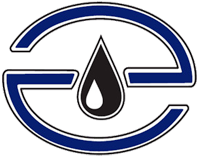 واحد فناوری اطلاعات (IT)
عملکرد 2 سالانه
پشتیبانی و خدمات ICT
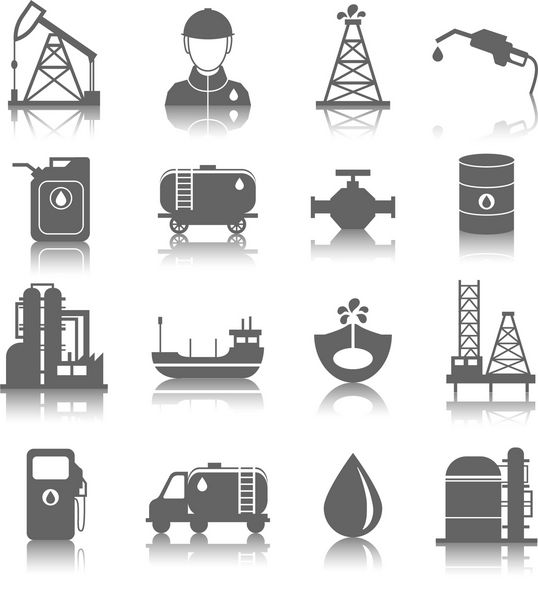 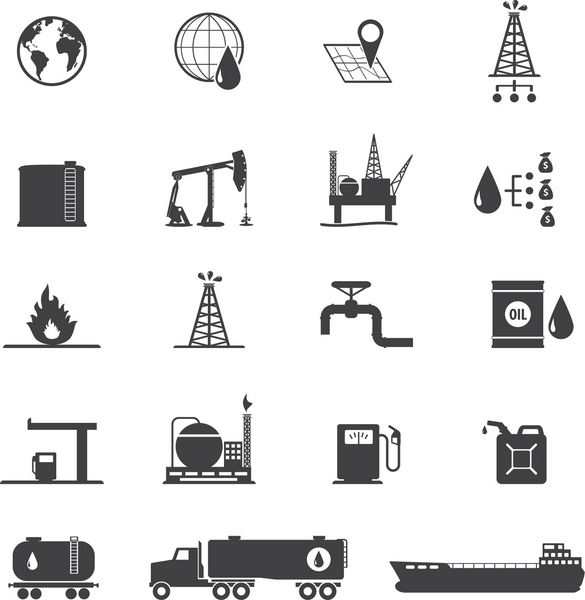 شرکت پالایش نفت جی
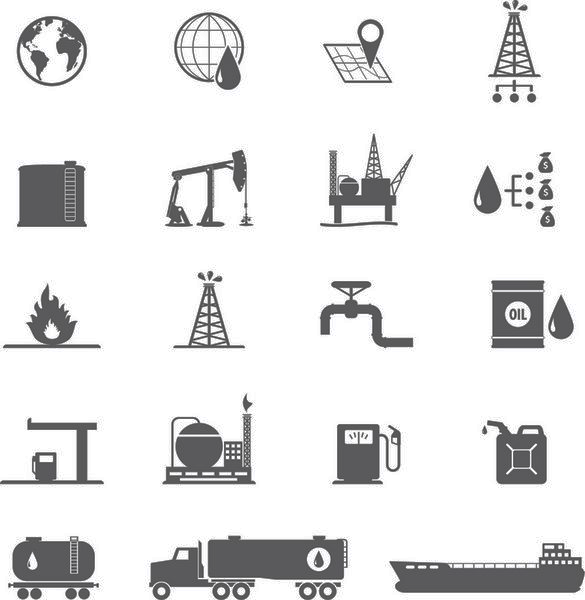 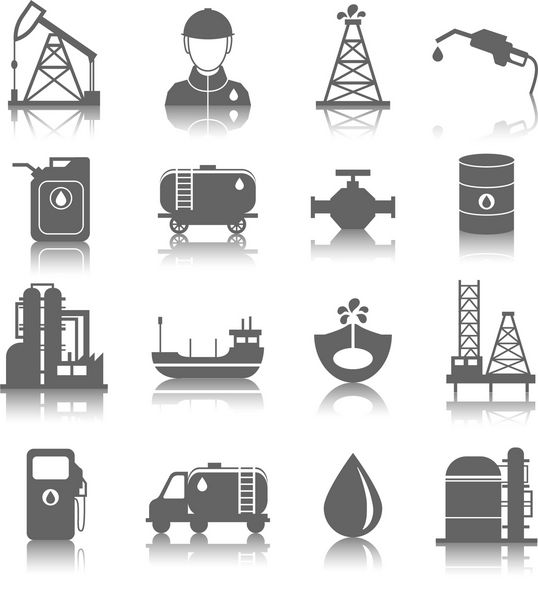 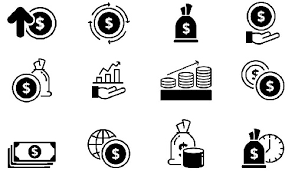 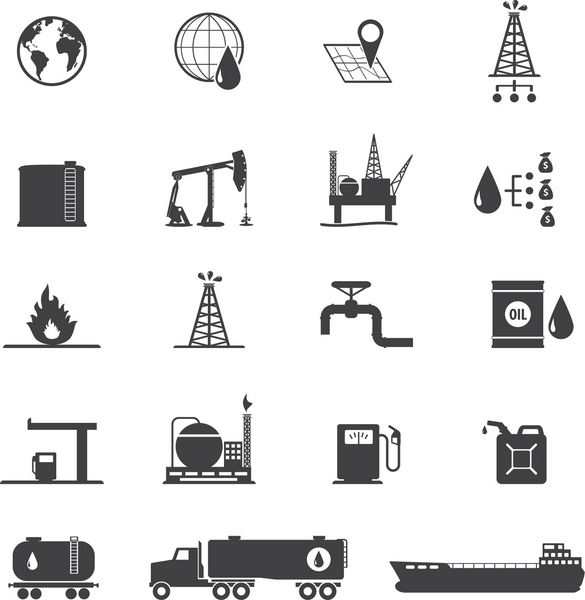 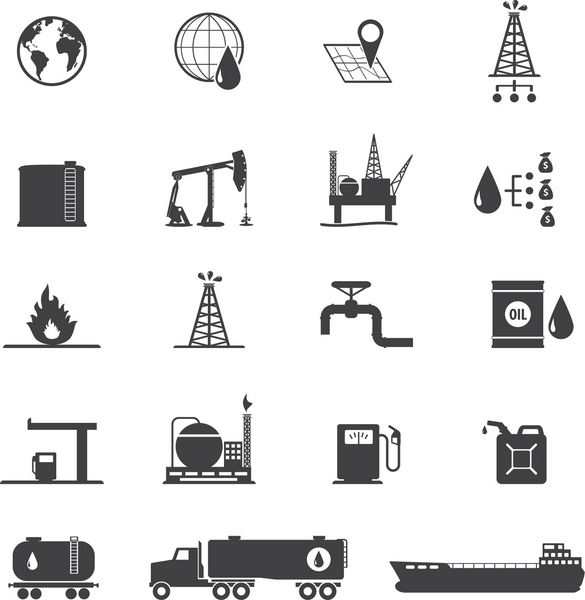 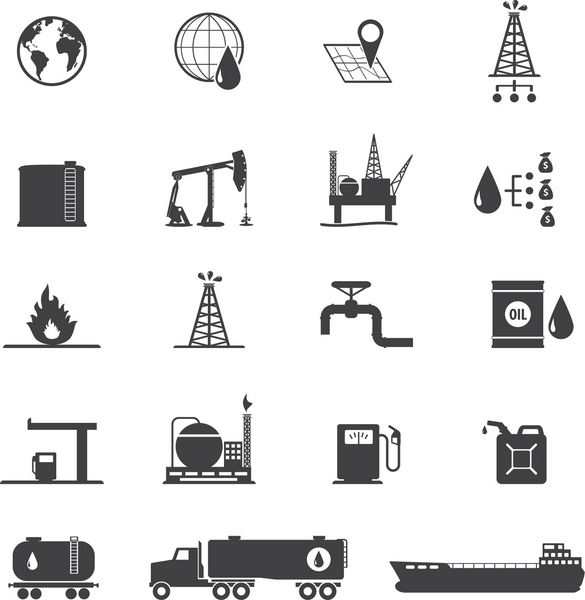 3
راه خوب از راه خوب ساخته می شود
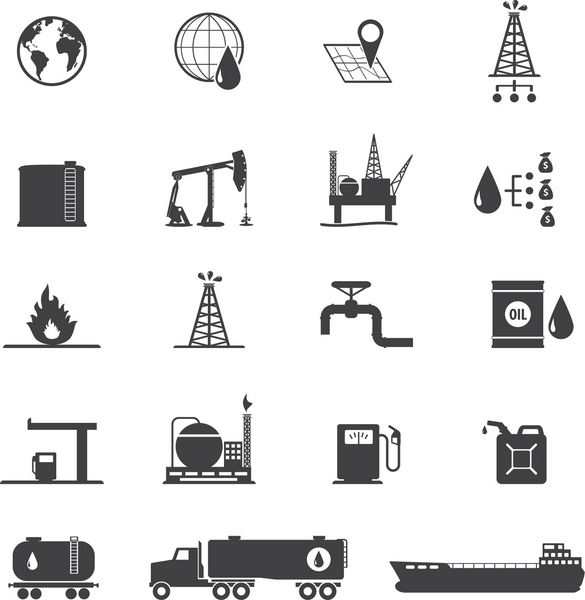 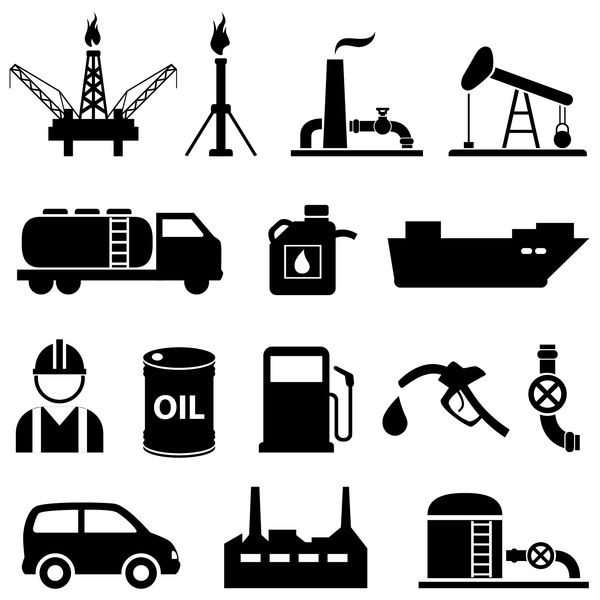 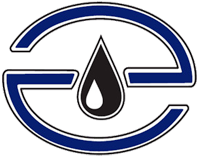 واحد فناوری اطلاعات (IT)
عملکرد 2 سالانه
فعالیت‌های مستمر و دوره‌ای
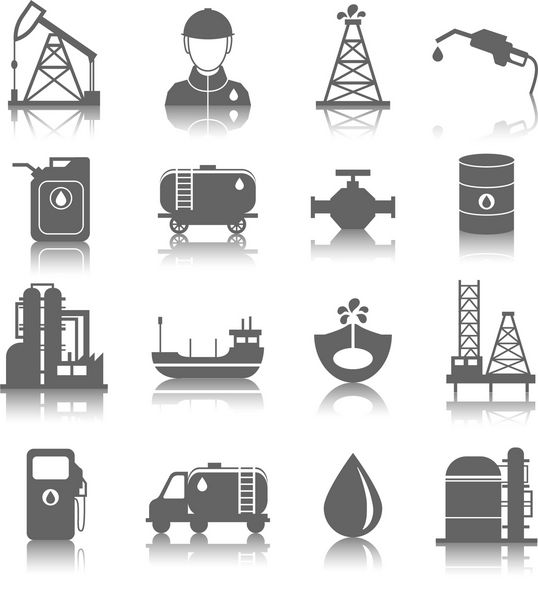 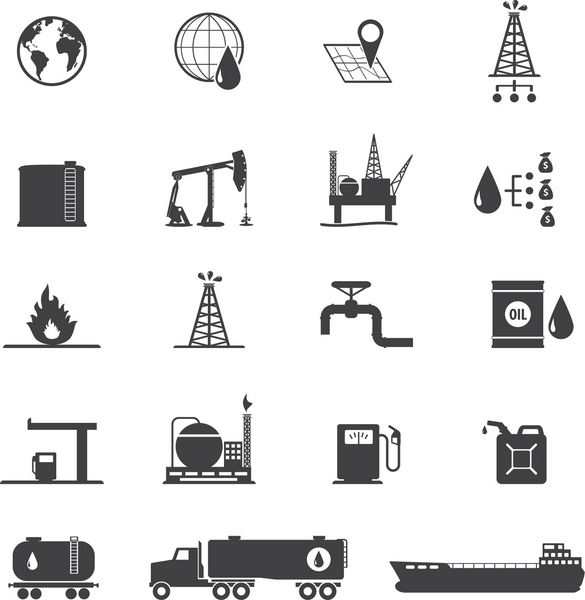 چکاپ صحت عملکرد پرینت سرور
چکاپ صحت عملکرد فایل سرور
چکاپ صحت عملکرد سیستم ذخیره‌سازی NAS Storage
چکاپ صحت عملکرد سرور و نرم افزار همکاران سیستم
چکاپ صحت عملکرد سرور و نرم افزار چارگون
چکاپ صحت عملکرد سرور و نرم افزار کسرا
چکاپ صحت عملکرد سرور و نرم افزار نظام پیشنهادها
چکاپ صحت عملکرد سیستم نظارت تصویری و دوربین های مداربسته
چکاپ صحت عملکرد سیستم مخابراتی
تهیه Backup از کلیه سرورها و نگهداری اطلاعات
چکاپ صحت عملکرد سرور و نرم افزار Exchange
چکاپ صحت عملکرد سرور و نرم افزار Active Directory
چکاپ صحت عملکرد سرور و نرم افزار Antivirus
شرکت پالایش نفت جی
فعالیت‌های مستمر (1401 تا 1403)
چکاپ صحت عملکرد سرور و نرم افزار WSUS
چکاپ صحت عملکرد سرور و نرم افزار Veeam Backup
چکاپ صحت عملکرد سرور و نرم افزار مدیریت ماشینهای مجازی
چکاپ صحت عملکرد تجهیزات اکتیو شبکه ( Switch & Router)
چکاپ صحت عملکرد UTM
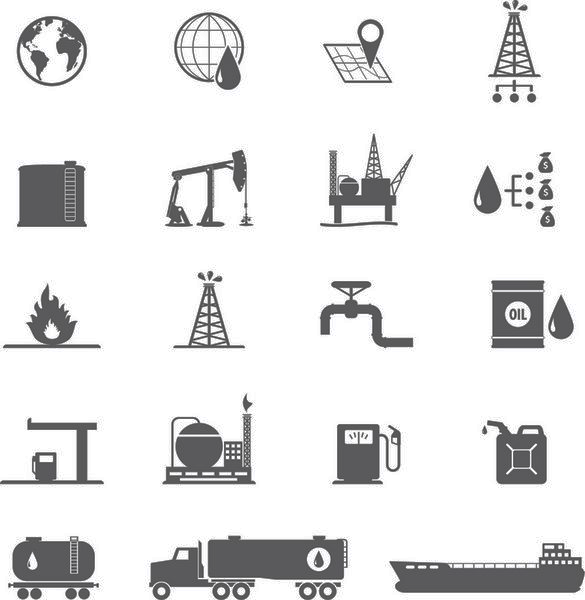 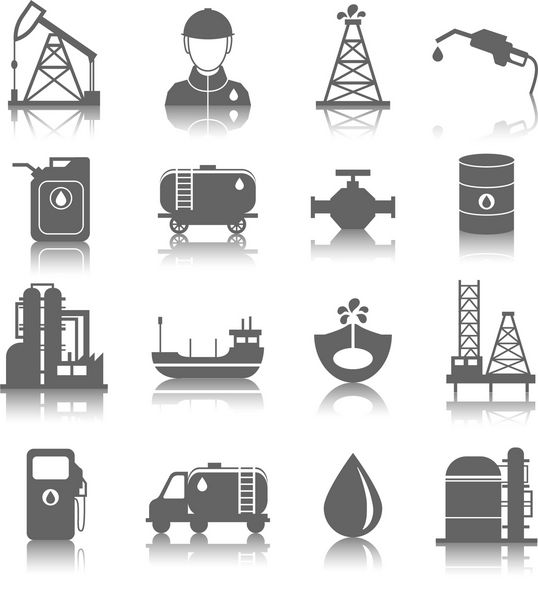 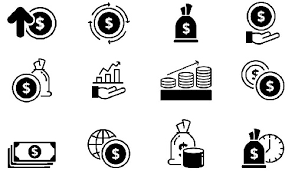 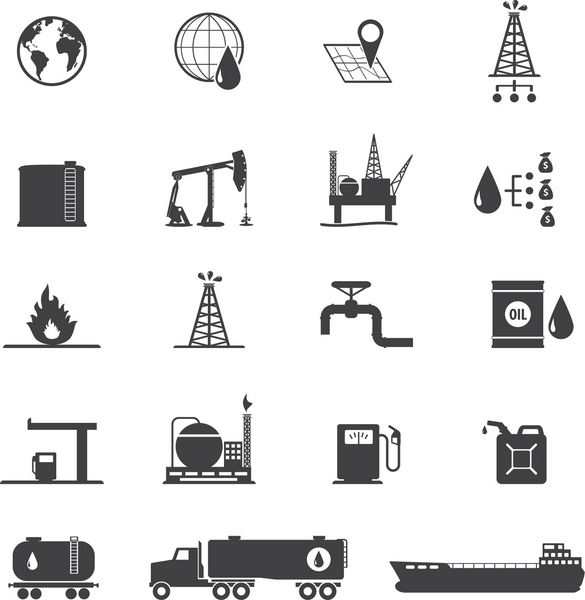 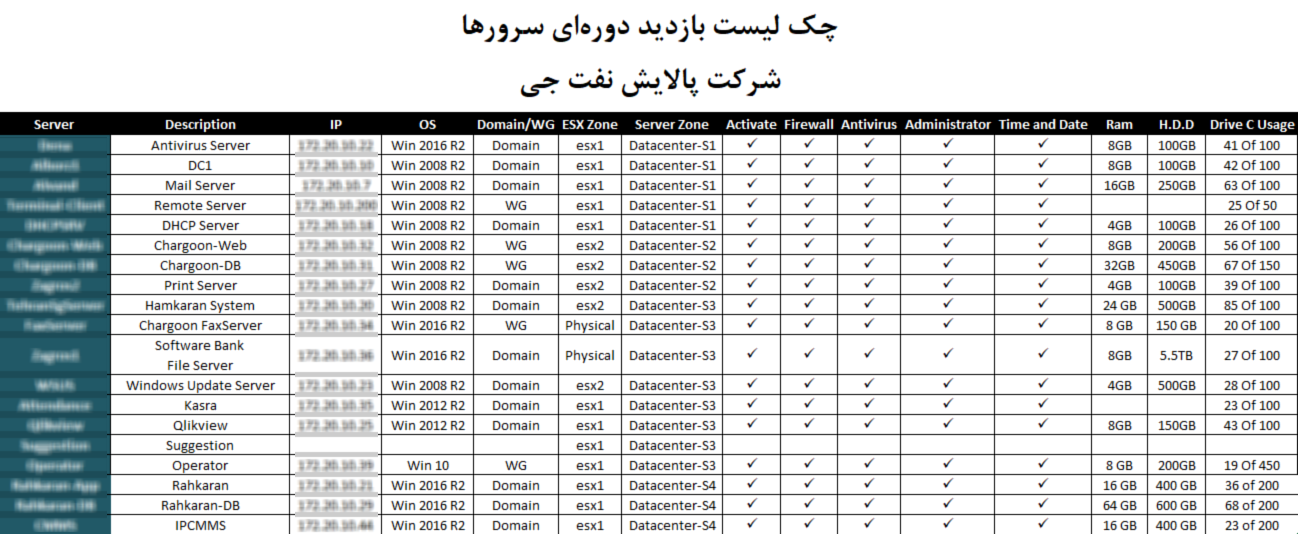 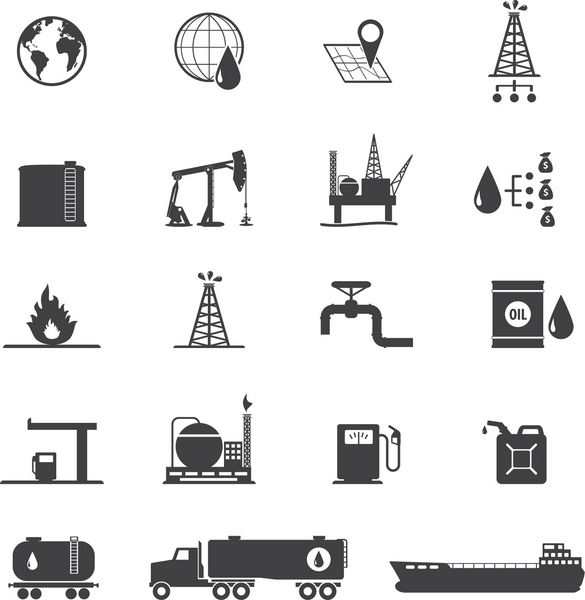 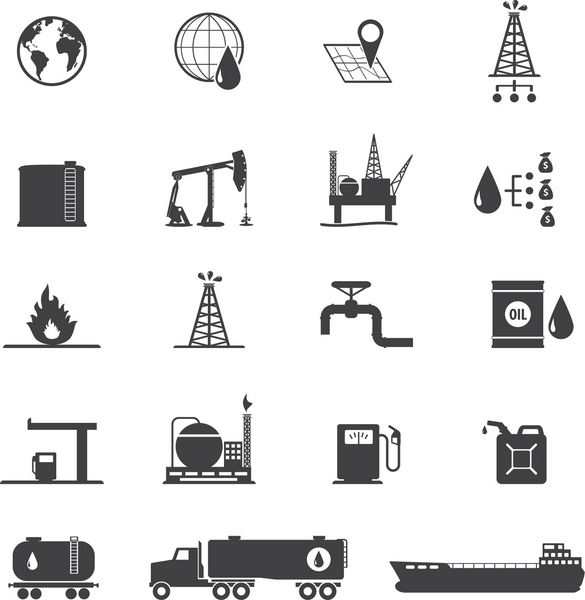 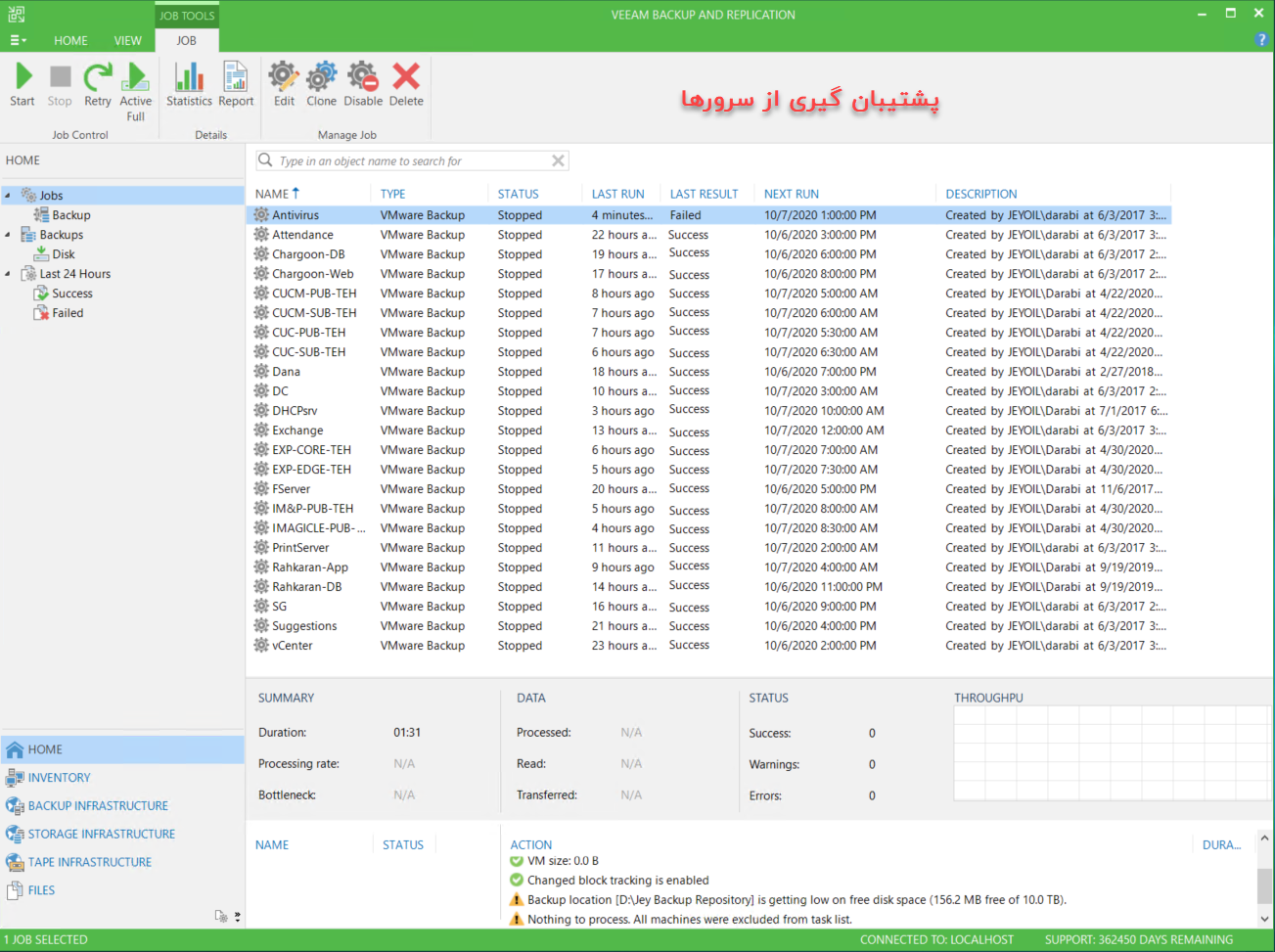 4